To hear narration on these slides:
Open this document using Microsoft PowerPoint
At the top of the screen please click on ‘Slide Show’
Choose ‘from Beginning’
If you hover your cursor over the bottom of the slide, you will see a series of options to skip forwards/backwards or the last option will give you the opportunity to pause the narration.
Pressing the escape key will take you out of the presentation. You can restart the presentation at any time.
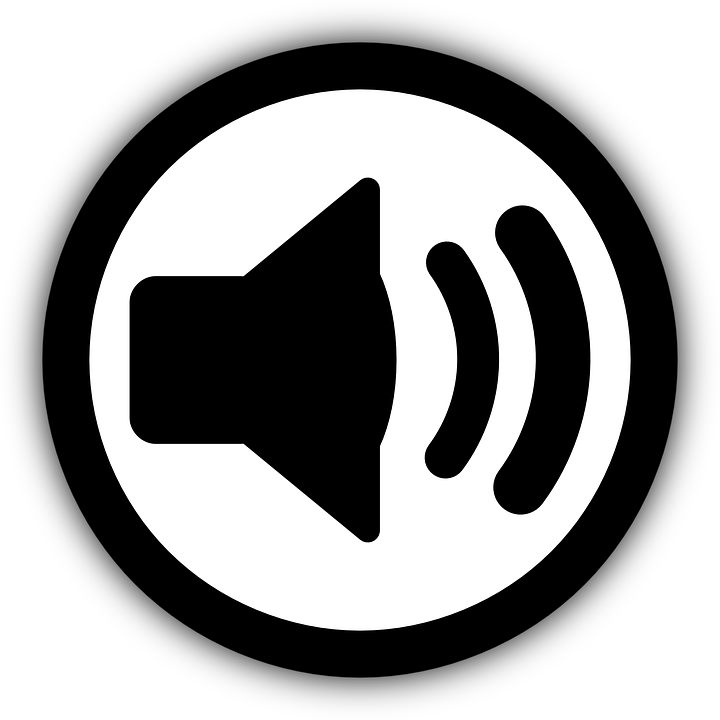 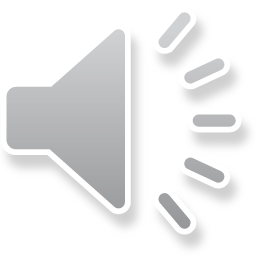 High Needs 
Block Review 
Update for the Local Area (narrated)
1 June 2020
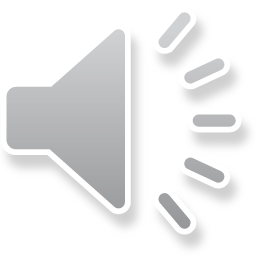 2
Purpose:
In no more than 15 minutes from start to finish……

To refresh memories on what the High Needs Block Review is about and why it is important
To update on progress made against each of the three workstreams in the review
To set out any actions are required from colleagues in schools in Sutton 
To provide links to further information / contact details of officers
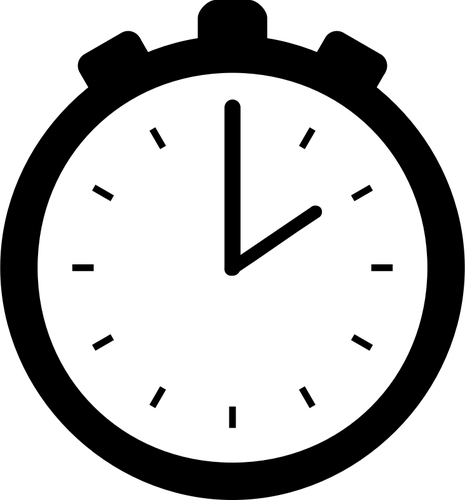 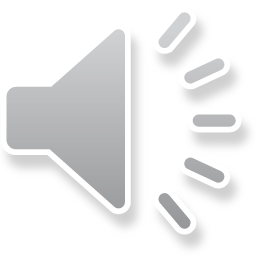 What is the High Needs Block?
£40m
Funds  all SEND provision in the Borough including:

Costs of pupil support without an EHC plan
Costs of pupil support with an EHC plan
SEND Support services (to schools) 
Costs of Opportunity bases, Special Schools and NMI provision
OT and SLT Therapies, equipment
What is Notional Funding?

Funds additional needs 
Allocated through a locally agreed formula
Is already in mainstream schools budgets
More information about Notional SEN here
High 
Needs 
Bl
Schools Notional
Funding
£19m
High Needs Block - £40m
The review is being overseen by the Sutton Education Partnership - see TOR here
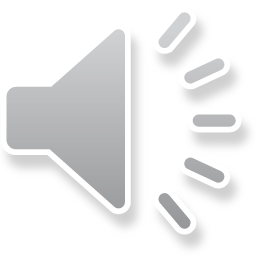 SEND - breaking the vicious cycle…..
Complexity of SEND increasing   Demographic  growth         
Public Sector austerity
Fragmentation of Ed System      Disincentives for Inclusion
Budget Pressure Reductions in SEN support services  
Top slices to mainstream budgets
Less capacity 
Fewer resources in mainstream schools
Costs increase
‘Relations strain’
System becomes less efficient
Local Area becomes increasingly reliant on specialist provision
Parents/schools/local area increasingly reliant on EHCPs to secure provision
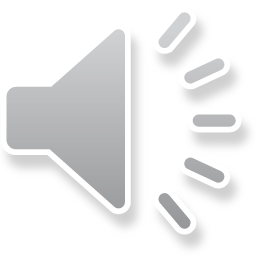 Recommendations from the High Needs Block Review
Mainstream offer – greater clarity/consistency about the range of needs that can/should be met in mainstream schools

Notional SEN budgets 
Predictable (widespread) vs exceptional needs

Recommissioning specialist provision - developing clearer provision pathways for different levels/types of need (especially across phase transitions)


16-25: strengthening preparation for adulthood
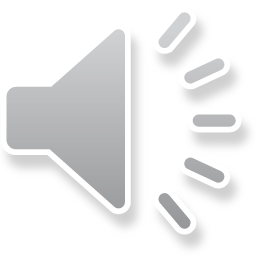 Summary timeline
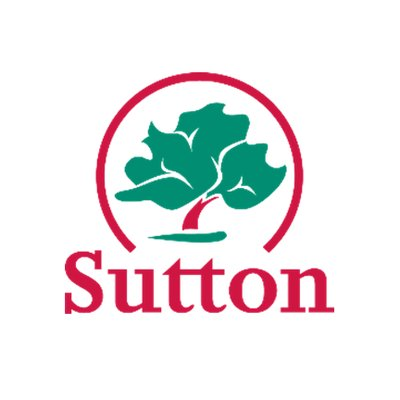 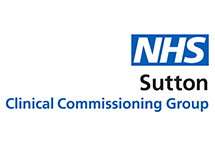 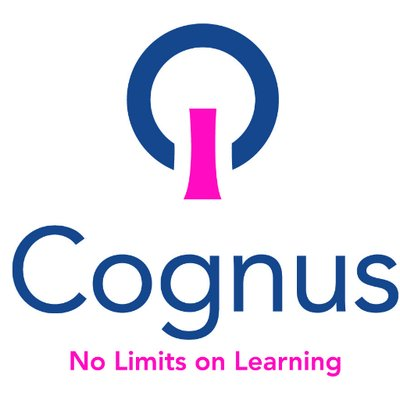 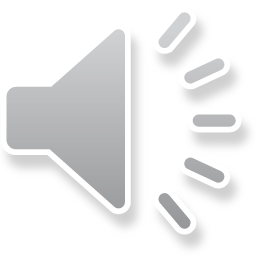 7
Workstream 1 - Mainstream working group proposals
Mainstream working group met between October 2019 to January 2021 and agreed following recommendations:

A. Notional SEND Funding to be reviewed, a revised methodology for calculating Notional Funding be agreed through Schools Forum and that a methodology for collecting information on notional funding be agreed.

B. Provide additional devolved funding to mainstream schools (at a school level) to support predictable needs in school settings

C. To set up and fund cluster arrangements whereby SENCOs from all mainstream schools in the Borough can moderate, challenge, support requests for EHC assessments prior to SEND panel, share best practice / provide support, share resources / training, peer reviews etc...
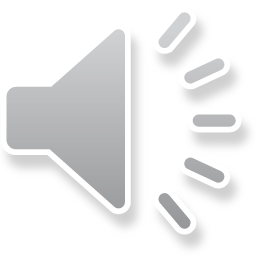 Mainstream working group progress
A - a revised methodology for calculating notional SEND funding was agreed by Schools Forum in January 2020 and is effective from April 2020

B - Additional predictable needs funding has been agreed for mainstream schools from September 2020 - work underway on finalising the methodology.

C - funding for SENCO clusters has been agreed, dates and venues have been set for the new academic year and circulated to schools and the local area is in the process of purchasing provision mapping software for all schools in the Borough to support the implementation of the recommendations
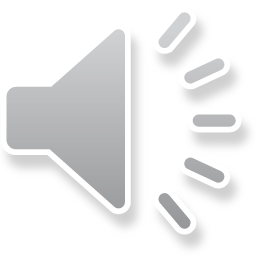 Actions for schools through the summer term…...
SENCOs across all Sutton schools to diarise dates for SENCO cluster meetings (dates on next slide) as part of timetabling. It is important ALL SENCOs from across the Borough attend these meetings -  Confirmed Clusters here.

SENCOs and school leaders to attend a virtual demo of provision mapping software (dates circulated to schools directly) and to consider ‘signing up’ / planning for implementation in the next academic year

Appointment of Cluster Lead SENCOs to take place throughout June / July 2020 (JD to be shared with schools shortly). 

Preparation and agenda planning for SENCO clusters in September
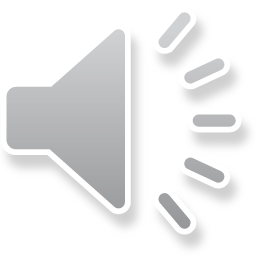 Workstream 2. Recommissioning Specialist Provision (starting shortly)
This group will cover:
principles with regard to the organisation and delivery of specialist provision
potential for outreach across mainstream and across specialist provision
how funding for specialist provision can be reviewed agreed for next FY
identify the potential for a more embedded model of therapy delivery
make proposals for the use of local opportunity bases and specialist provision ie – recommissioning
propose potential progression pathways and the rationale behind these
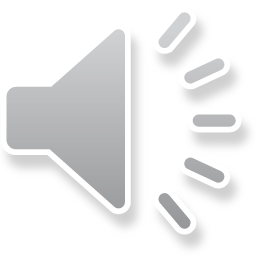 Workstream 3. Preparation for Adulthood (PfA)
Working group of 12-17 professionals from across the Local Area met between January 2019 and March 2019  to review how we can improve PfA for young people with SEND in Sutton
Engagement event with parents in March and recommendations agreed by ELG in April.
12 recommendations were agreed - these are set out in the attached summary report. 
Recommendations relate to how to support young people with SEND into employment, work experience, travel assistance, internships, and apprenticeships
An implementation group is now working on the delivery of the recommendations in the report
For further details or questions about this workstream please contact oonagh.bensberg@sutton.gov.uk
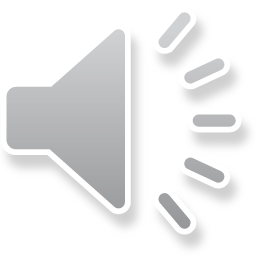 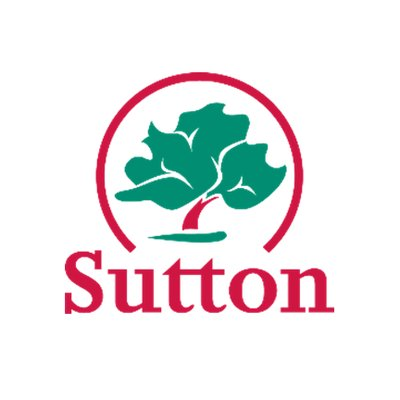 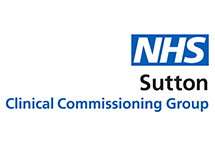 Please get in touch with the relevant contacts for each workstream if you have any questions
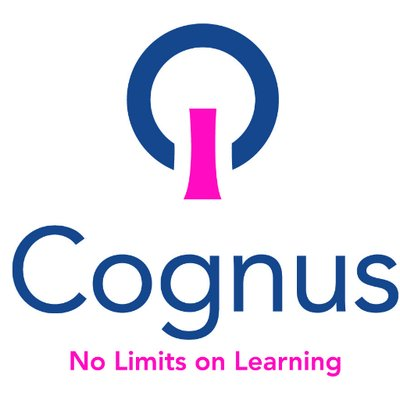 Rebecca Allott - Lead Consultant for HNBR

Workstream 1 - Kieran Holliday - Head of Pupil Based Commissioning - kieran.holliday@sutton.gov.uk 
Workstream 2 - Carolyn Scott - Commissioning Manager - SEND - carolyn.scott@sutton.gov.uk 
Workstream 3 - Oonagh Bensberg - Education Development Lead - oonagh.bensberg@sutton.gov.uk
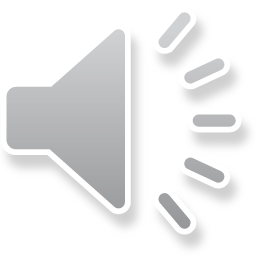 13